Hemolytic anemia
Corpuscular defects
→Membrane defects
→Enzyme defects
→Hemoglobin defects
→Congenital dyserythropoietic anemias
Extracorpuscular defects
→Immune
→Nonimmune
Clinical features suggesting a hemolytic process
Ethnic factors: incidence of sickle gene factor in the black population (8%), high incidence of thalassemia in people of Mediterranean ancestry, high incidence  of glucose-6-phosphate dehydrogenase deficiency among Sephardic Jews
Age factors: anemia and jaundice in an Rh+ infant born to a mother Rh- or a group A or group B infant born to a group                    0 mother
History of anemia, jaundice, or gallstones in family
Persistent or recurrent anemia associated with reticulocytosis
Anemia unresponsive to hematinics
Intermittent bouts or persistent indirect hyperbilirubinemia
Splenomegaly
Hemoglobinuria
Presence of multiple gallstones
Corpuscular hemolytic anemias
Membrane defects
Morphologic abnormalities: hereditary spherocytosis, elliptocytosis, stomatocytosis, acanthocytosis 
Spectrin is responsible for maintaining red cell shape,                               regulates the lateral  mobility of integral membrane proteins                           and provides structural support for the lipid bilayer
Hereditary spherocytosis
Genetics
Autosomal-dominant inheritance (75%), non-family history –25%
Most common in people of northern European heritage
 Incidence  of 1 in 5000
Pathogenesis
Membrane instability due to dysfunction or deficiency of a red cell skeletal protein: ankyrin (75-90%) and/or spectrin (50%)
The sequelae are as follow:
Sequestration of red cells in the spleen (due to erythrocyte deformability)
Depletion of membrane lipid
Decrease of membrane surface area relative to volume, resulting in a decrease in surface area-to-volume ratio
Tendency to spherocytosis
Influx and efflux of sodium increased; cell dehydratation
Increased glycolysis
Premature red cell destruction
Hematology
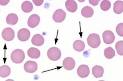 Anemia mild to moderate;                                                                                   in erythroblastopenic crisis Hb may drop to 2 – 3g/dl
MCV usually decreased, MCHC raised
Reticulocytosis 
Blood film – microspherocytes, hyperdense cells , polychromasia
Coomb’s test negative
Increased red cell osmotic fragility – spherocytes lyse in higher concentrations of saline than normal red cells, occasionally only demonstrated after incubation of blood sample at 37 C for 24 hours
Autohemolysis at 24 and 48 hours increased, corrected by the addition of glucose
Reduced red cell survival
Marrow- normoblastic hyperplasia, increased iron
Biochemistry
Raised bilirubin, mainly indirect reacting
Obstructive jaundice with increased direct-reacting bilirubin;           may develop due to gallstones, a consequence of increased pigment excretion
Clinical features
Anemia and jaundice-  severity depends on rate of hemolysis, degree of compensation of anemia by reticulocytosis, and ability of liver to conjugate and excrete indirect hyperbilirubinemia
Splenomegaly
Presents in newborn (50% of cases) with hyperbilirubinemia, reticulocytosis, normoblastosis, spherocytosis, negative Coomb’s test, and splenomegaly
Presence before puberty in most patients
Sometimes diagnosis made much later in life by chance
Complications
Hemolytic crisis – with pronounced jaundice due to accelerated hemolysis ( may be precipitated by infection)
Erythroblastopenic crisis – dramatic fall in Hb level and reticulocyte count, usually associated with parvovirus B19 infection
Folate deficiency caused by increased red cell turnover, may lead to superimposed megaloblastic anemia
Gallstones in 50% of untreated  patients, incidence increases with age
Rarely hemochromatosis
Treatment
Folic acid supplement 1mg/day
Leukocyte-depleted packed red cell transfusion for severe erythroblastopenic crisis
Splenectomy for moderate to severe cases
Hereditary elliptocytosis (HE)
Is due to various defects in the skeletal proteins, spectrin and protein 4.1 , it results increased membrane rigidity and  in decreased cellular deformability
Autosomal-dominant mode of inheritance
Elliptocytes varies from 50 to 90%
Osmotic  fragility normal or increased
Treatment: transfusion, splenectomy, prophylactic folic acid
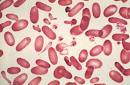 Another types of membrane defects
Hereditary stomatocytosis                                                                                  (the cells contain high Na and low K concentrations)
Hereditary acanthocytosis
Enzyme defects
Pyruvate Kinase deficiency: defective red cell glycolysis
Red cell rigid, deformed and metabolically and physically vulnerable
Autosomal –recessive inheritance
Nonspherocytic hemolytic anemia
Variable severity: moderate severe anemia
Neonatal jaundice
Splenomegaly
Gallstones, hemosiderosis, bone changes
Treatment: folic acid supplementation, transfusions, splenectomy
Glucose-6-Phosphate Dehydrogenase deficiency
Sex-linked recessive mode of inheritance
Disease  fully expressed in hemizygous males and homozygous females
Most frequent among blacks and those of Mediterranean origin
Associations : hemolysis may be produced by drugs, fava (broad) bean, infections
Clinical features
Drug induced hemolysis :
-Analgetics and antipyretics
-Antimalarian agents
-Sulfonamides
-Nitrofurans
-Sulfones
Favism: 
-acute life-threating hemolysis often leading to acute renal failure caused by ingestion of fava beans
Associated with mediterranean and Canton varieties
Neonatal jaundice
Chronic nonspherocytic anemia
                                                     
                                                 Treatment:
 Avoid drugs deleterious in G6PD, splenectomy
Hemoglobin defects
→Thalassemias
Alpha chains hemoglobinopathies:
     Deletion of two genes –alpha Thalassemia minor
Beta chain hemoglobinopathies (Hgb S, C,E, D)
     Beta Thalassemia Major (impaired beta chain synthesis)

→Sickle Cell Disease : Hgb SS disease, Hgb S-C disease, Hgb S-beta
Sickle Cell Disease (SCD)
Most common abnormal hemoglobin found in US (8% of the black population)
 at birth the incidence is 1 in 625
Genetics:
transmitted as an incomplete autosomal-dominant trait
Homozygotes ( two abnormal genes)  do not synthetize Hb A, red cell contain 90-100% Hb S
Heterozygotes (one abnormal gene) have red cell containing 20-40% Hb S
Pathophysiology:
A single amino acid substitution: valine for glutaminic acid                        ( in the beta-polypeptide chain) →
Different electrophoretic mobility
HbS is less soluble than HbA
Sickle cells are prematurely destroyed causing a hemolytic anemia
Sickle cells result in increased blood viscosity and impaired blood flow and initiate thrombi
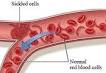 Clinical features
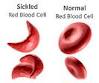 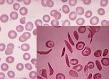 Anemia- moderate to severe normochromic, normocytic
Reticulocytosis
Neutrophilia common 
Platelets often increased
Blood smear: sickle cells, increased polychromasia, nucleated red cells, and target cells
Erythrocyte sedimentation rate (ESR) – low
Hemoglobin electrophoresis: HbS migrates slower than HbA, giving the diagnostic SS pattern
Crises
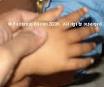 Vaso-oclusive or symptomatic crisis:                                                                - hand – foot syndrome (dactylitis) – hand-foot swelling                                                                            - bone crises - osteonecrosis                                                                                                             - CNS crises   -thrombosis/ bleeding                                                                                                              - pulmonary crises  -dyspnea, severe hypoxemia                                                                                                  - priapism  - hematuria, 
- intrahepatic vasoocclusive crisis 
Splenic sequestration crisis due to of pooling large amount of blood in the spleen) – splenomegaly, abdominal pain of sudden onset
Erythroblastopenic crisis (cessation of red cell production)
Hyperhemolytic crisis, unusual, in association with certain drugs or acute infections
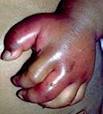 Organ dysfunction
Central nervous system (acute infarction of the brain) –motor disabilities, seizures, speech defects, deficit in IQ
Cardiovascular system (cardiomegaly, myocardial dysfunction)
Lungs (reduced PaO2, reduced saturation, increased pulmonary shunting, acute chest syndrome)
Kidneys (increased renal flow, increased GFR, enlargement of kidneys, hypostenuria, proteinuria, nephrotic syndrome)
Liver and biliary system (hepatomegaly, cholelithiasis)
Bones (dactylisis, avascular necrosis)
Eyes (retinopathy, angioid streaks, hyphema – blood in anterior chamber))
Ears ( sensorineural hearing loss)
Adenotonsillar hypertrophy
Skin (cutaneous ulcers of the legs)
Genitourinary (priapism)
Growth and development (by 2 –6 years of age the height and weight delayed)
Delayed sex maturation
Functional hyposplenism (progressive fibrosis)
Hemostatic changes (hypercoagulable state)
Diagnosis
In utero: by PCR amplification of specific DNA sequences from fetal fibroblasts (obtained by amniocentesis)
In newborn: electrophoresis for separation of hemoglobins

                                             Management

Comprehensive care (prevention of complications)
Prophylaxis of infections pneumococcal vacccine,                                     H. Influenzae vaccines, early diagnosis of infections
Treatment modalities
Antisicking therapy : 
fetal hemoglobin production stimulating agents (5-Azacytidine, hydroxyurea, recombinant EPO, short-chain organic acids)
Red cell HbS concentration reducing agents (calcium channel blockers)
Membrane active agents
Hemoglobin solubility increasing agents
Bone marrow transplantation
Thalassemias
Beta-thalassemia – impaired beta-chain production
Alpha-thalassemia – impaired alpha-chain  production

Genetic defects:
Two genes for Beta-globin synthesis (one on each chromosome 11)                B-thalassemias are due to point mutations in one or both  genes
Four genes for a- globin synthesis (two on each chromosome 16)                 Most a-thalassemias are due to deletion of one or more  a-genes
Hematology
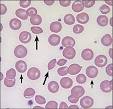 Hypochromic, microcytic anemia
Reticulocytosis
Leukopenia, thrombocytopenia
Blood smear: target cells and nucleated cells, extreme anisocytosis, contracted red cells, polychromasia, punctate basophilia, circulating normoblasts
HbF raised, HbA2 – increased
Bone marrow: megaloblastic ( due to folate depletion), erythroid hyperplasia
Decreased osmotic fragility
High serum ferritin
                                                          Biochemisty
Raised bilirubin
Evidence of liver dysfunction (late, as cirrhosis develops)
Endocrine abnormalities (diabetes, hypogonadism)
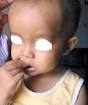 Clinical features
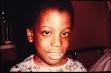 Failure to thrive in early childhood
Anemia
Jaundice, usually slight, gallstones
Hepatosplenomegaly, hypersplenism
Abnormal facies: prominence of malar  eminence, frontal bossing, depression of bridge of the nose, exposure of upper central teeth
Skull radiographs showing hair-on-end appearance due to widening of diploid spaces
Fractures due to marrow expansion and abnormal bone structure
Osteoporosis
Growth retardation, primary amenorrhea, delayed puberty in males
Leg ulcers
Skin bronzing
If untreated, 80% of patients die in the first decade of life
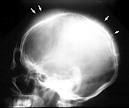 Complications
Develop as a result of:
-  Chronic anemia
-  Chronic transfusion  → hemosiderosis and hemochromatosis
-  Poor compliance with chelation therapy

Endocrine disturbances: growth retardation, pituitary failure with impaired gonadotropins, IDDM, adrenal insufficiency, hypothyroidism
Liver failure, cirrhosis
 cardiac failure due to iron myocardial iron overload
Bony deformities due to extramedullary hematopoiesis
Osteoporosis
Management
Transfusion therapy (when Hb falls <7g/dl) 
 hypertransfusion program used to maintain a pretransfusion Hb between 10.5 – 11.0 g/dl - corrects the anemia and suppresses ineffective erythropoiesis
Chelation therapy to maintain serum ferritin close to 1000 ng/ml
Splenectomy to reduce  the transfusion requirements
Bone marrow transplantation
Gene therapy in future
Increase HbF synthesis (trials): 5-Azacytidine, hydroxyurea, cytosine arabinoside, busulfan, butyric acid analogues
Supportive therapy:
Folic acid
Hepatitis B vaccination
Treatment for congestive  heart failure
Endocrine invention
Cholecystectomy
Genetic counseling
Management of osteoporosis (calcitonin, biphosphonates)
Causes of death:
Congestive heart failure
Arrythmia
Sepsis  secondary to increased susceptibility to infection post splenectomy
Multiple organ failure due to hemochromatosis
Extracorpuscular hemolytic anemias
Immune hemolytic anemia
Warm autoimmune hemolytic anemia  - responsible antibodies IgG class
Cold autoimmune hemolytic anemia –IgM antibodies are cold agglutinins,      and cold hemagglutinin disease,                                                                                             cold  hemagglutinin disease  usually occurs during Mycoplasma pneumoniae infection
Nonimmune hemolytic anemia
Microangiopathic hemolytic anemia caused by renal, cardiac, liver  disease, infections.